игра«Один-много»
для детей 5-7 лет
Цель: Образование множественного числа от единственного (именительный и родительный падежи).
	Описание: На экране представлены военная техника и др. военные атрибуты, после ответа ребенка по щелчку появляется изображение нескольких предметов.
	Задание: 
•	Назвать множественное число представленного на экране предмета (в именительном и родительном падеже). Много чего? (кого?)
ОДИН
МНОГО
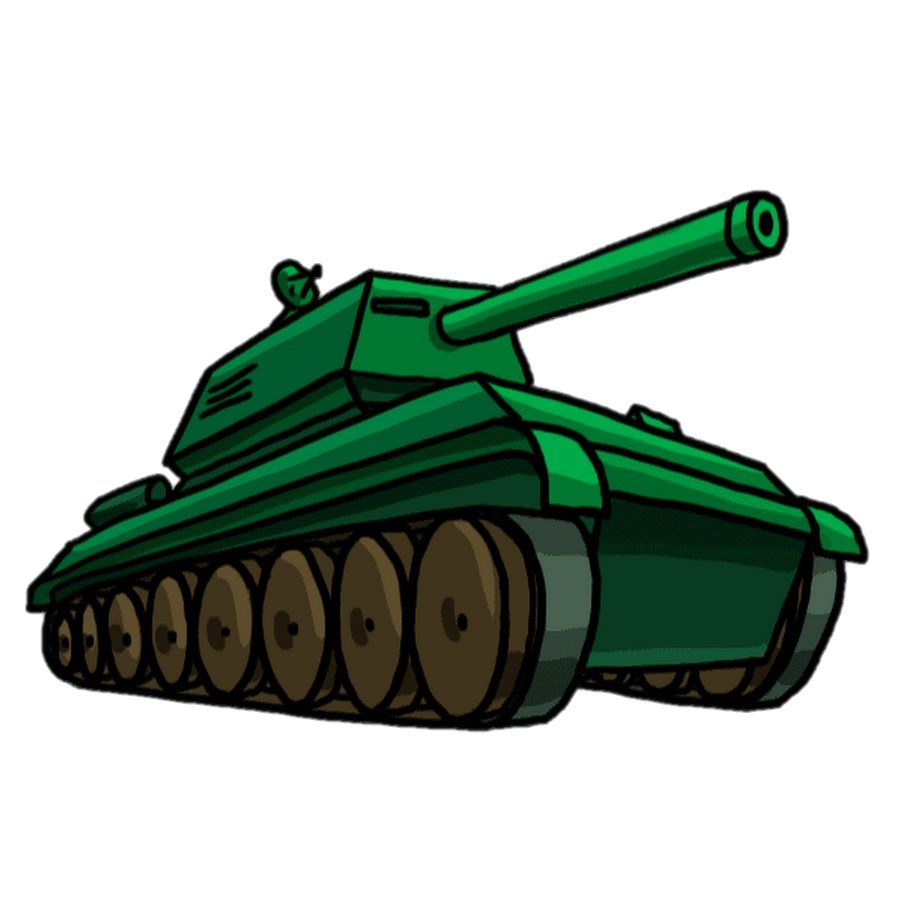 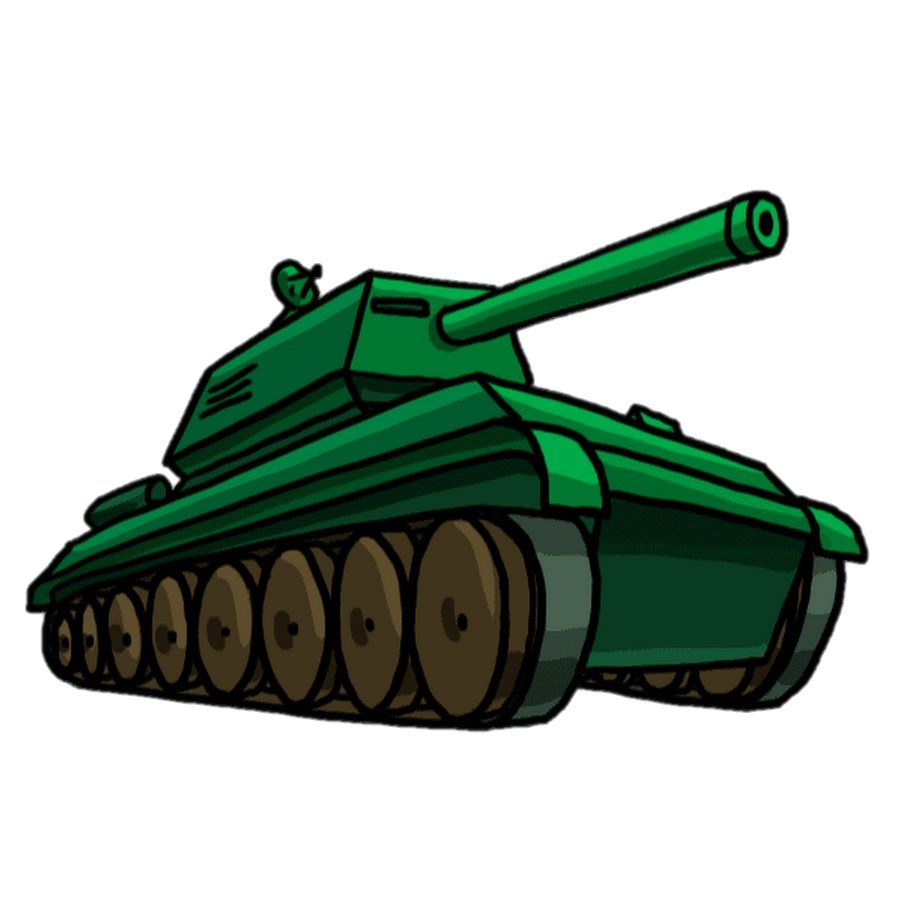 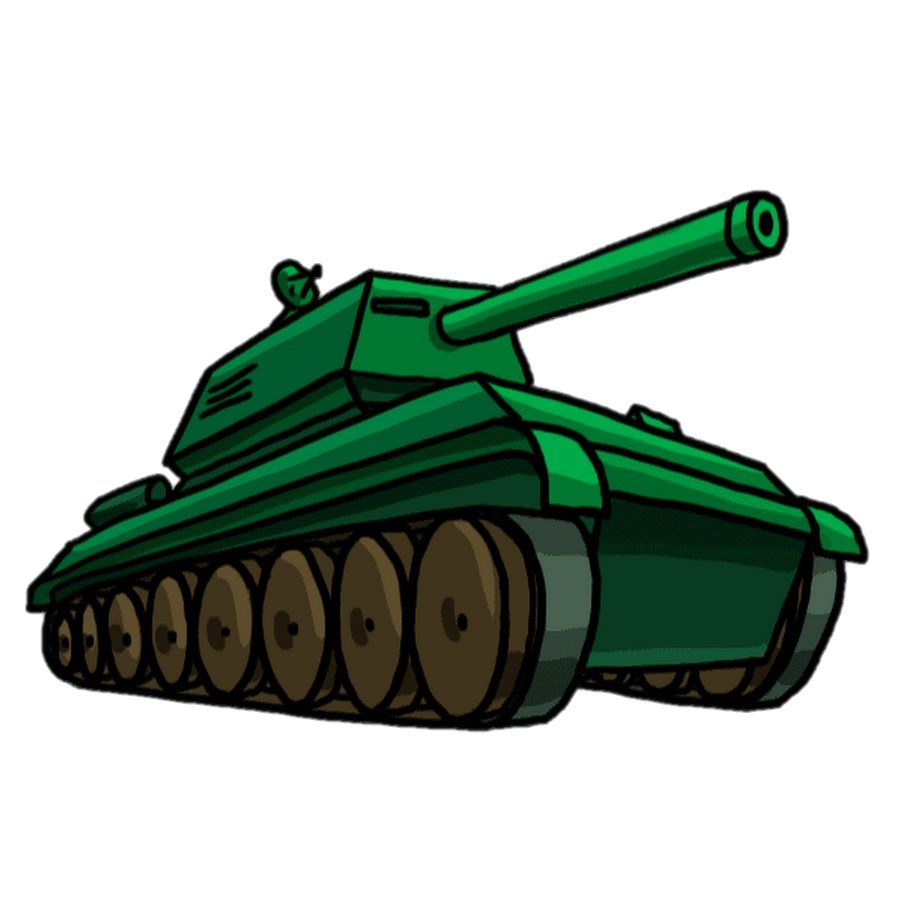 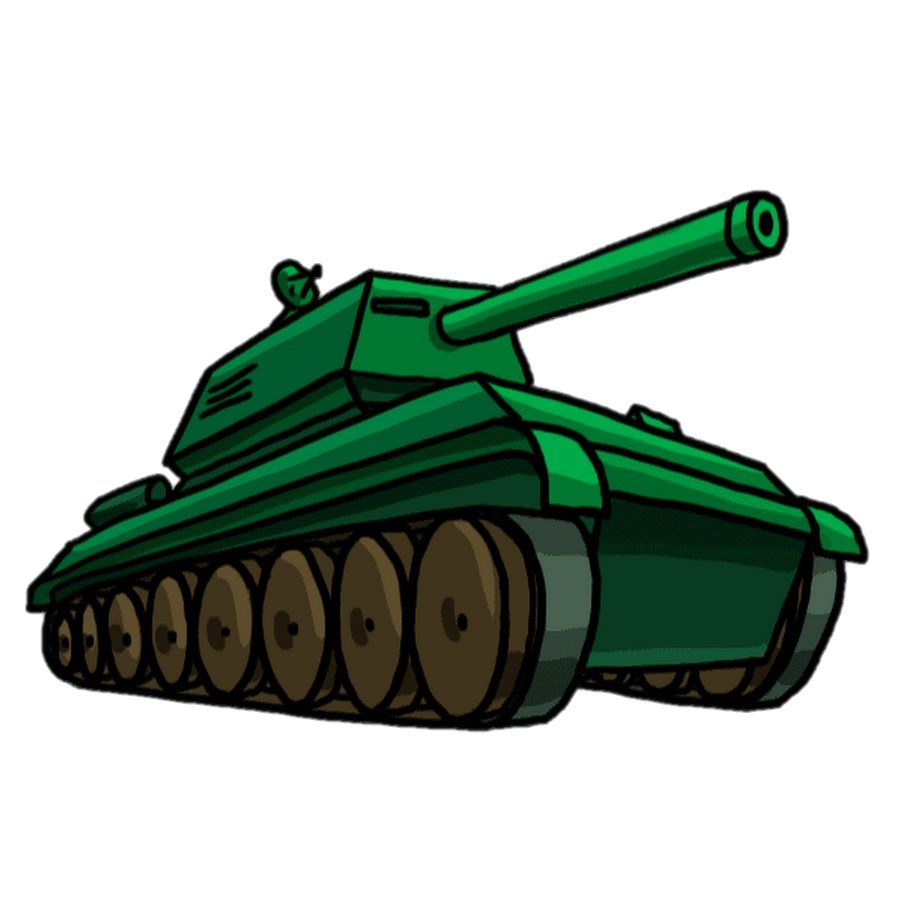 ОДИН
МНОГО
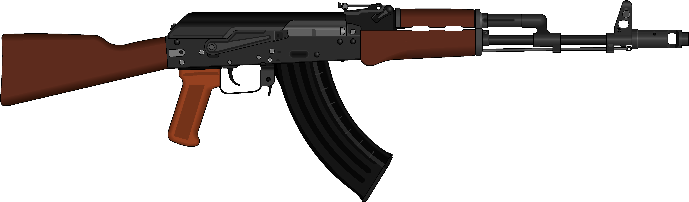 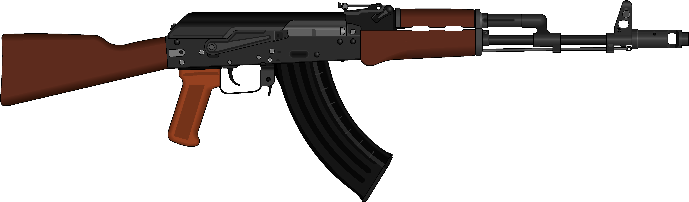 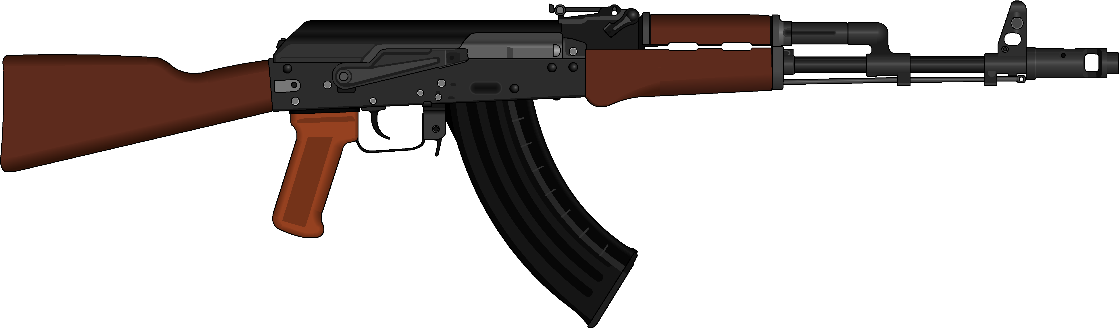 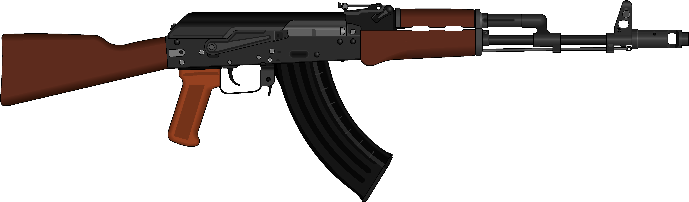 ОДИН
МНОГО
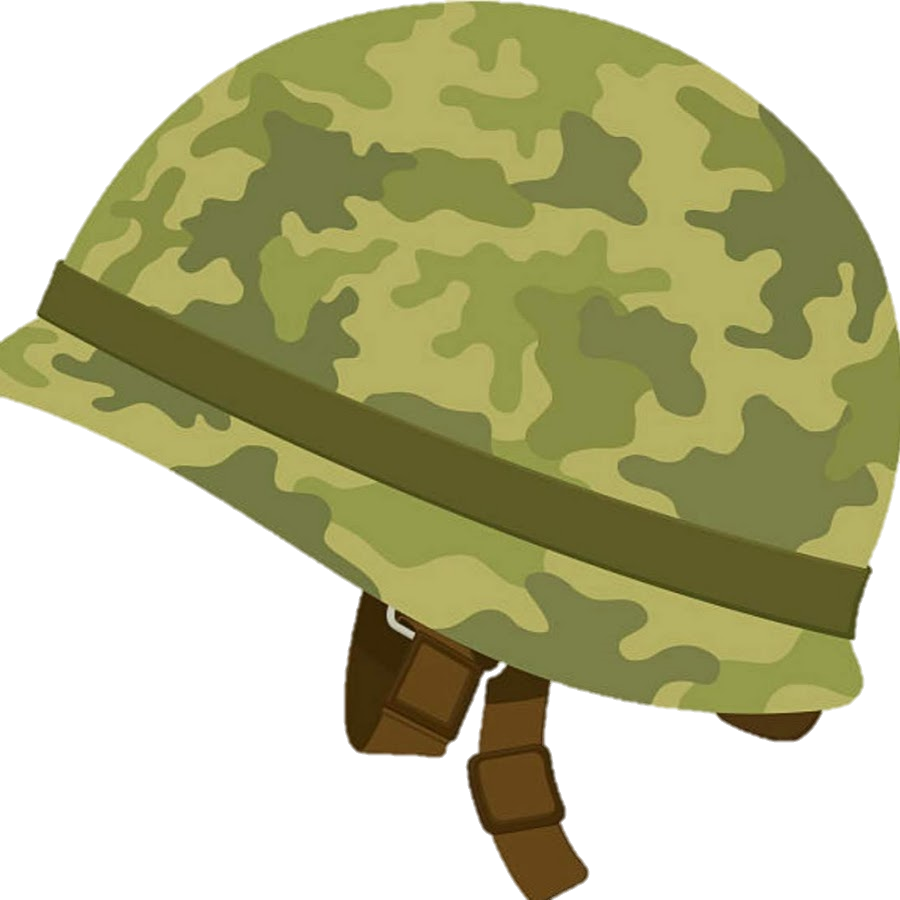 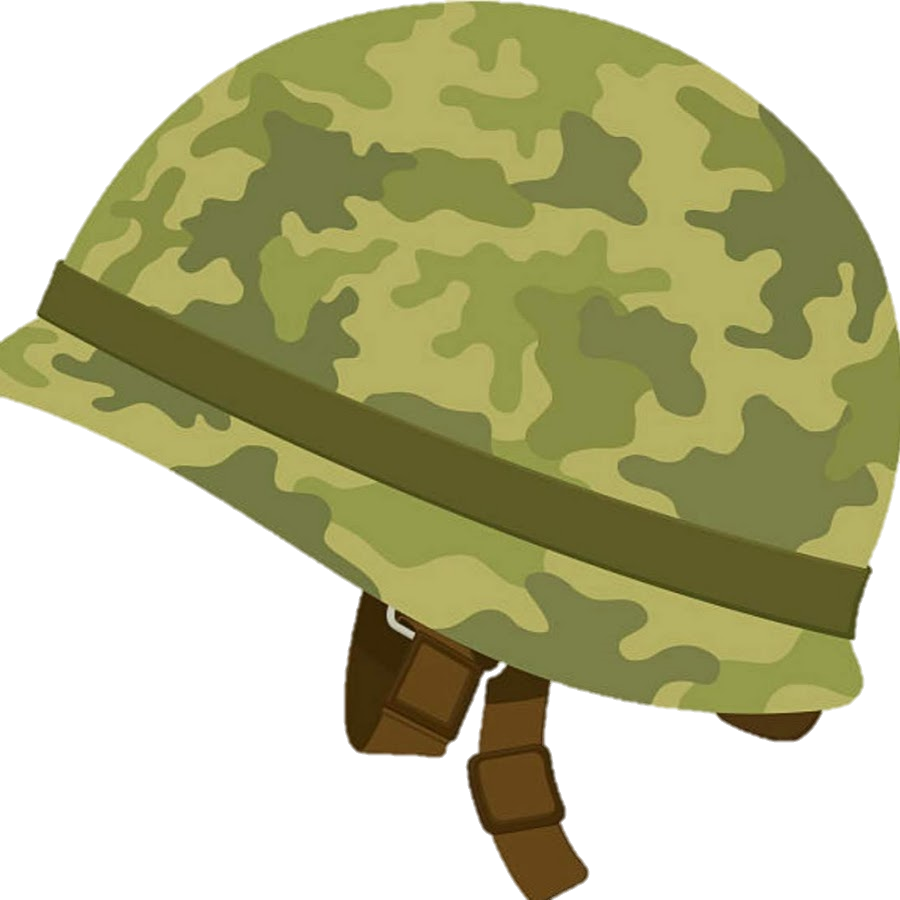 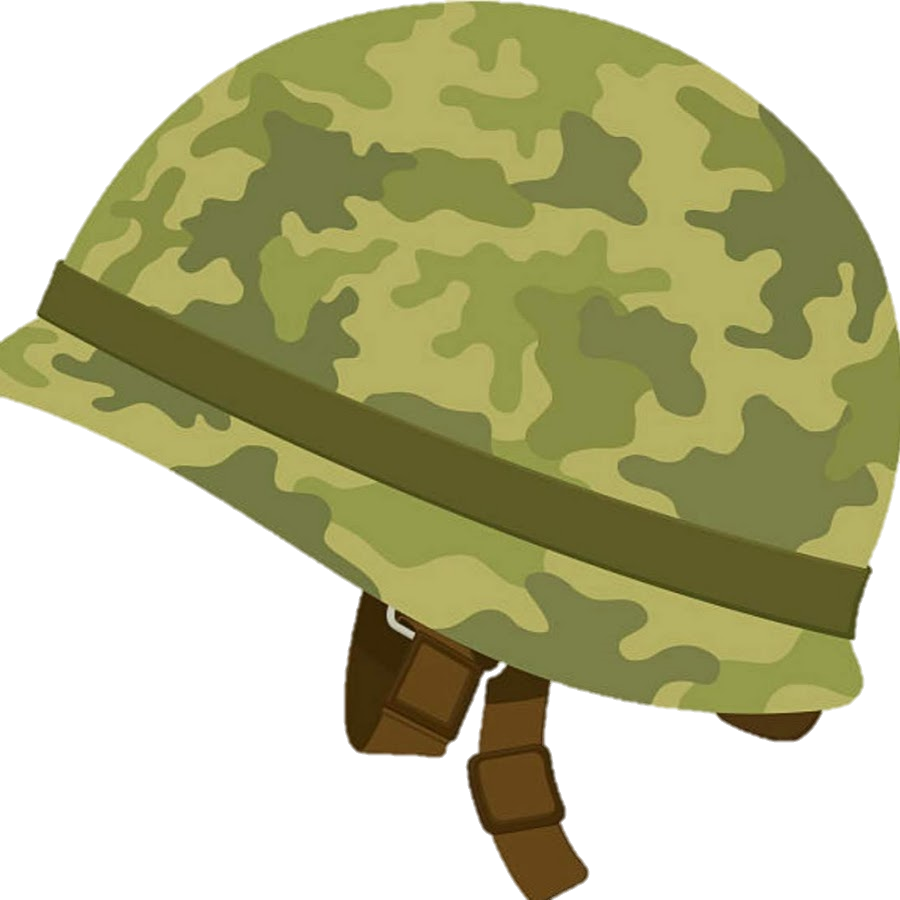 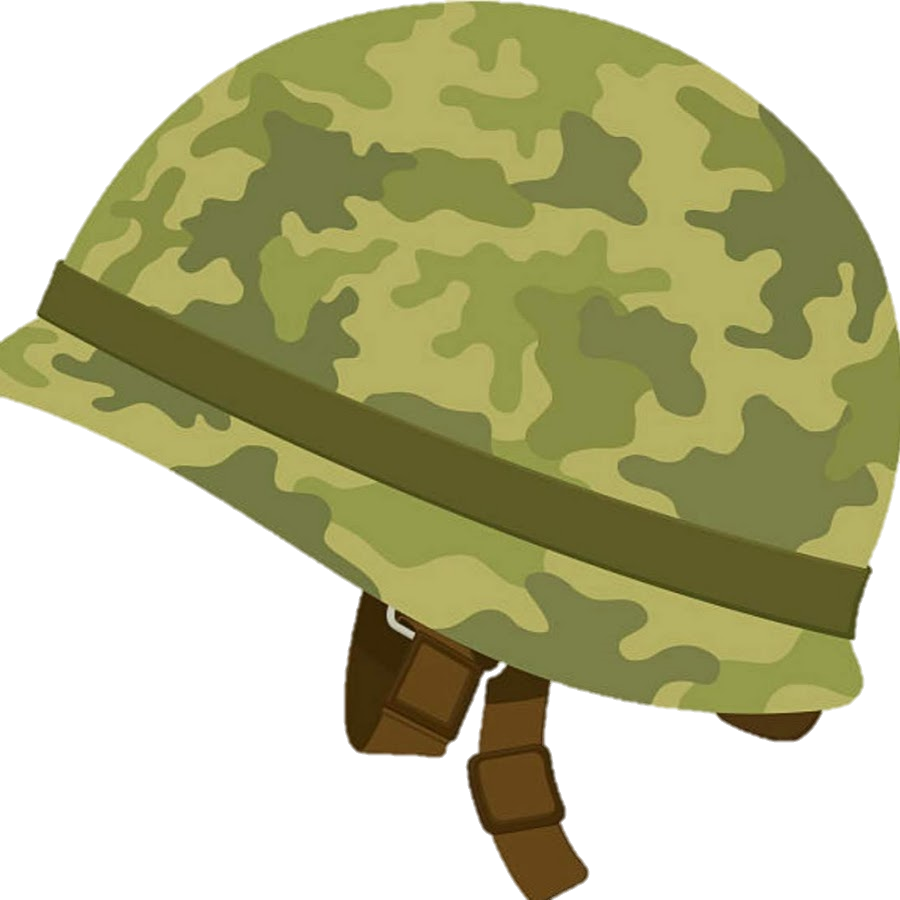 ОДИН
МНОГО
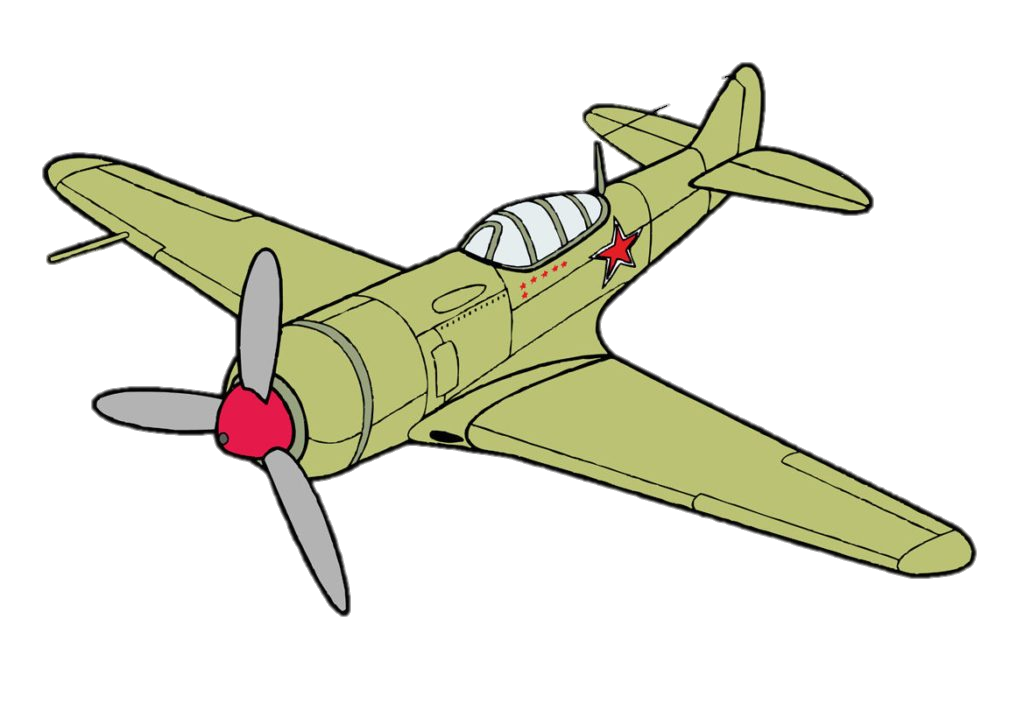 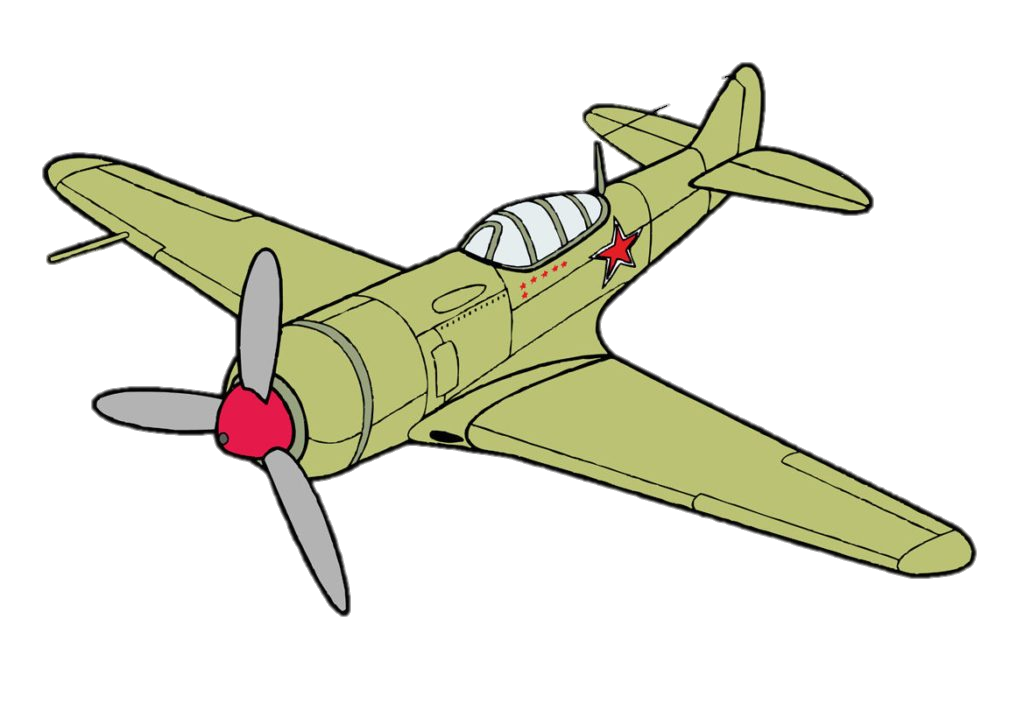 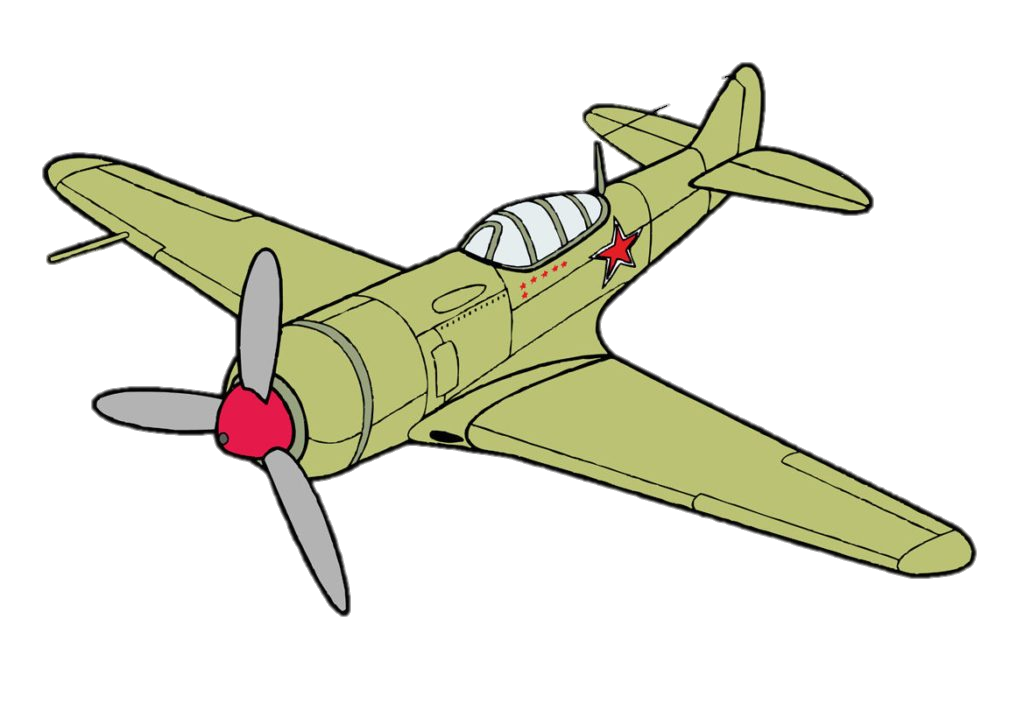 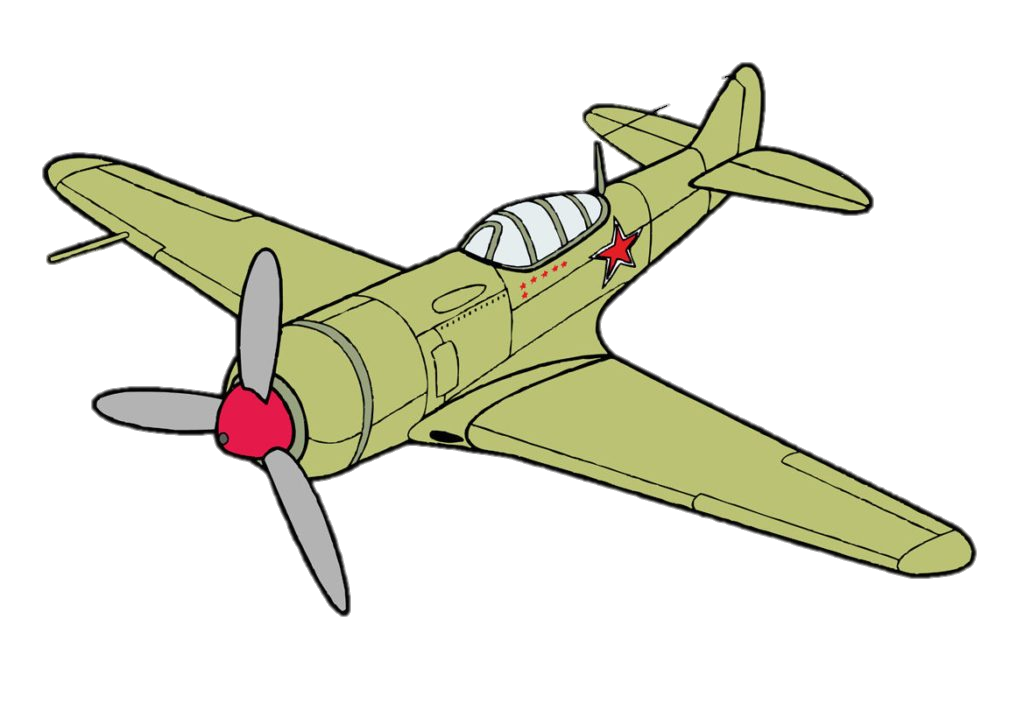 ОДИН
МНОГО
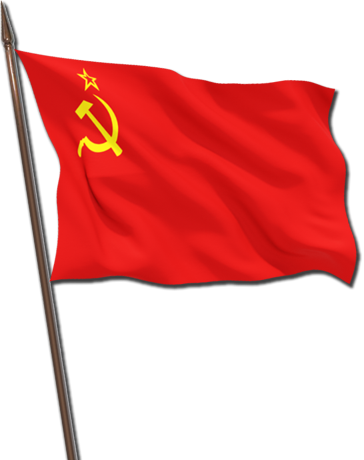 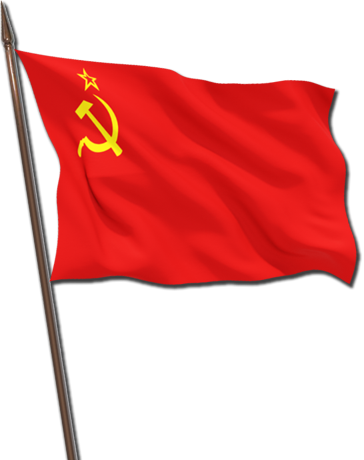 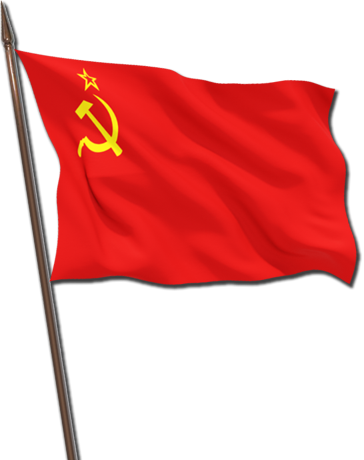 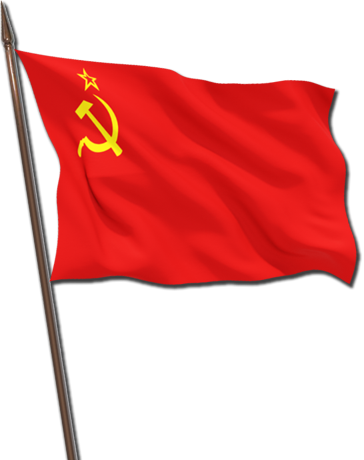 ОДИН
МНОГО
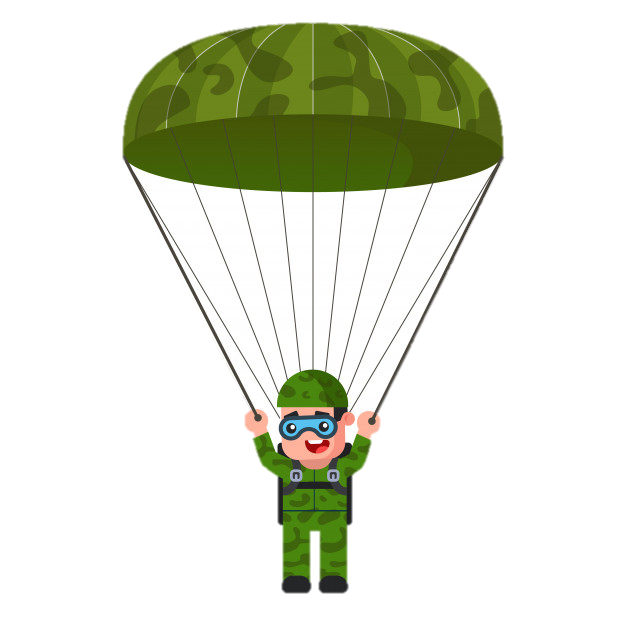 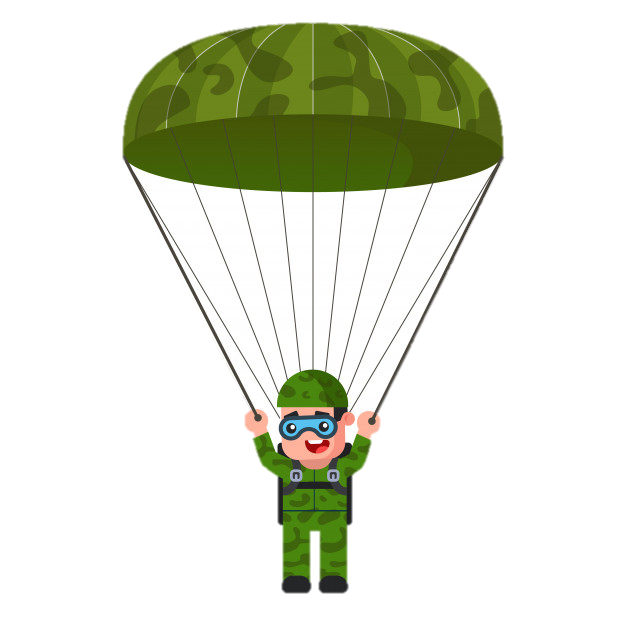 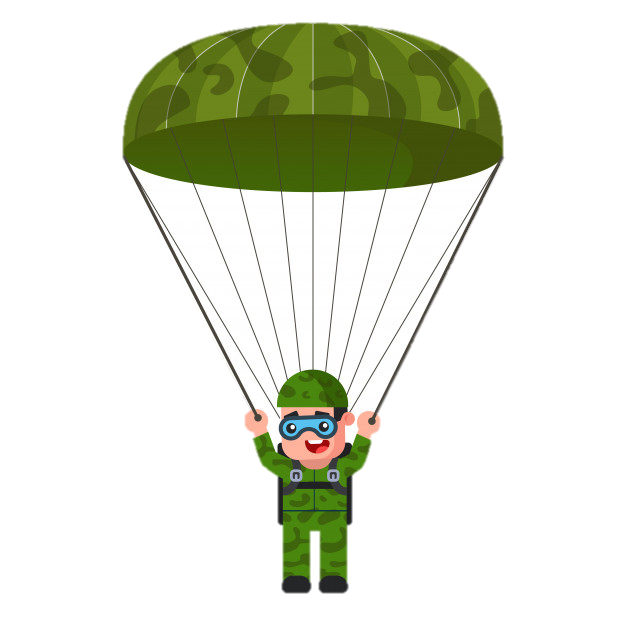 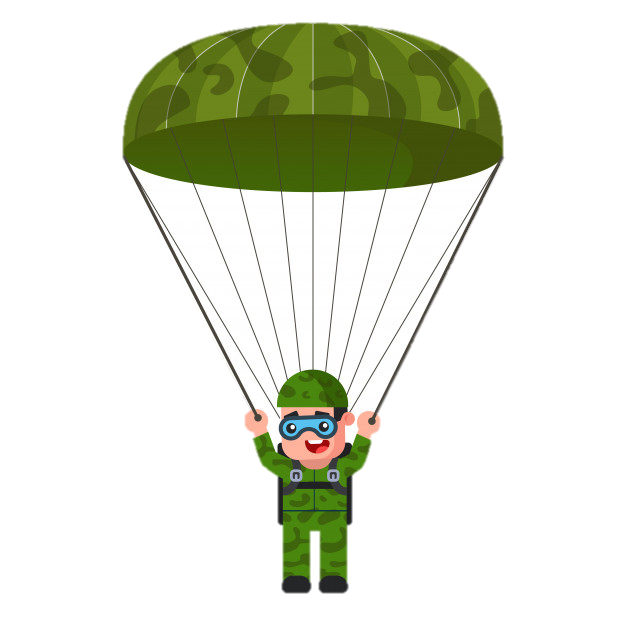 Авторы – разработчики:

МБДОУ г. Иркутска детского сада № 78:
Непомнящая Светлана Александровна, учитель-логопед
Лукина Александра Сергеевна, учитель-логопед
Белова Алёна Евгеньевна, педагог-психолог 
МБДОУ г. Иркутска детского сада № 84:
Грудцина Жанна Геннадьевна, учитель – логопед